Hoofdstuk 2Het eerste programma: kleine krab
Little-crab
Inhoud
broncode  aanpassen
bewegen/draaien
methode-aanroep in de broncode
reageren op de randen van het scherm
if-statement
if-else statement
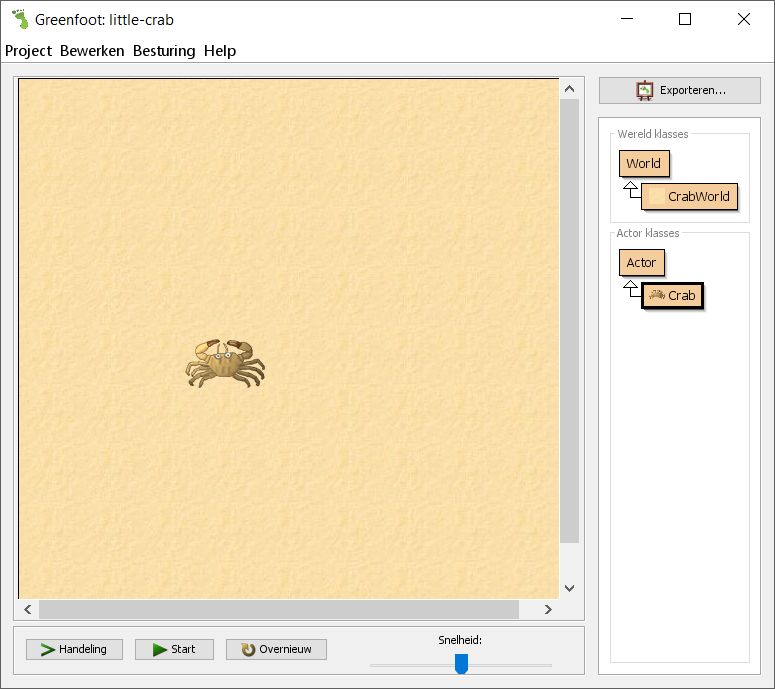 2
Overzicht
Methodes overerven (2.1)
Methode aanroepen in broncode (2.2 en 2.3)
if-statement (2.4)
if-else-statement (4.14)
Samenvatting (2.5)
3
2.1  Scenario kleine krab
Open het scenario little-crap uit chapter02-04.

!! Je kan deze slides niet volgen als je start met het scenario  little-crap uit ScenariosStart- dat in de oefeningen gebruikt wordt.
4
2.1  Scenario kleine krab
Open het scenario
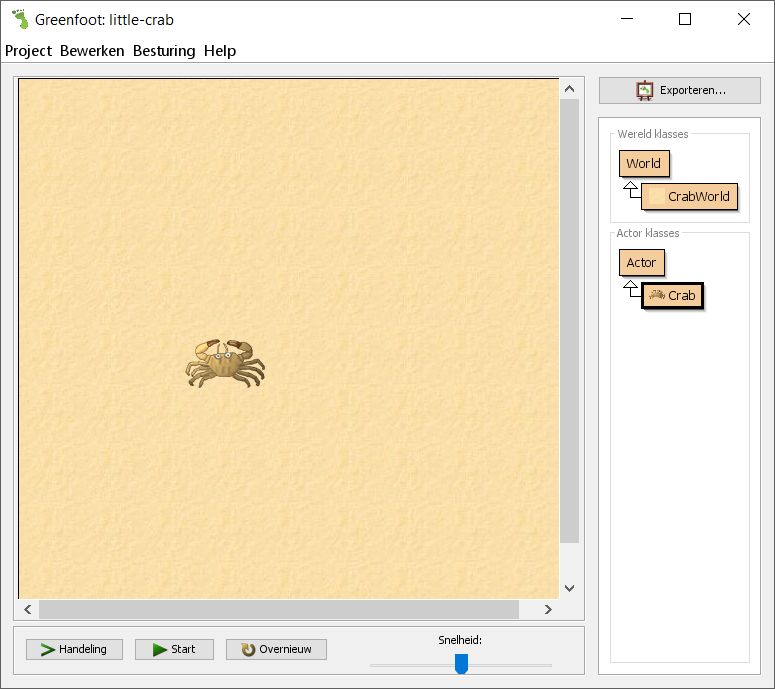 Crab is een Actor
5
Een krab
Versie-afhankelijk
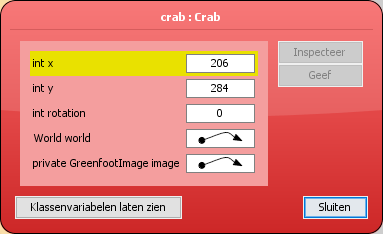 Klik rechts op de krab.
Status?
	een crab heeft geen eigen 			instantievariabelen
Welk gedrag heeft een Crab? (Eigen methodes?)
Welk gedrag erft een Crab van een Actor?
6
Laat een krab bewegen en draaien
Klik rechts op een  krab...
    inherited from Actor > void move(int)


Klik nog eens rechts  op de krab ...
inherited from Actor > void turn(int angle)
Het lukt!
Dit lukt ook!
7
Methodes worden overgenomen
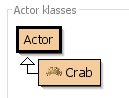 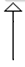 8
Methodes worden overschreven
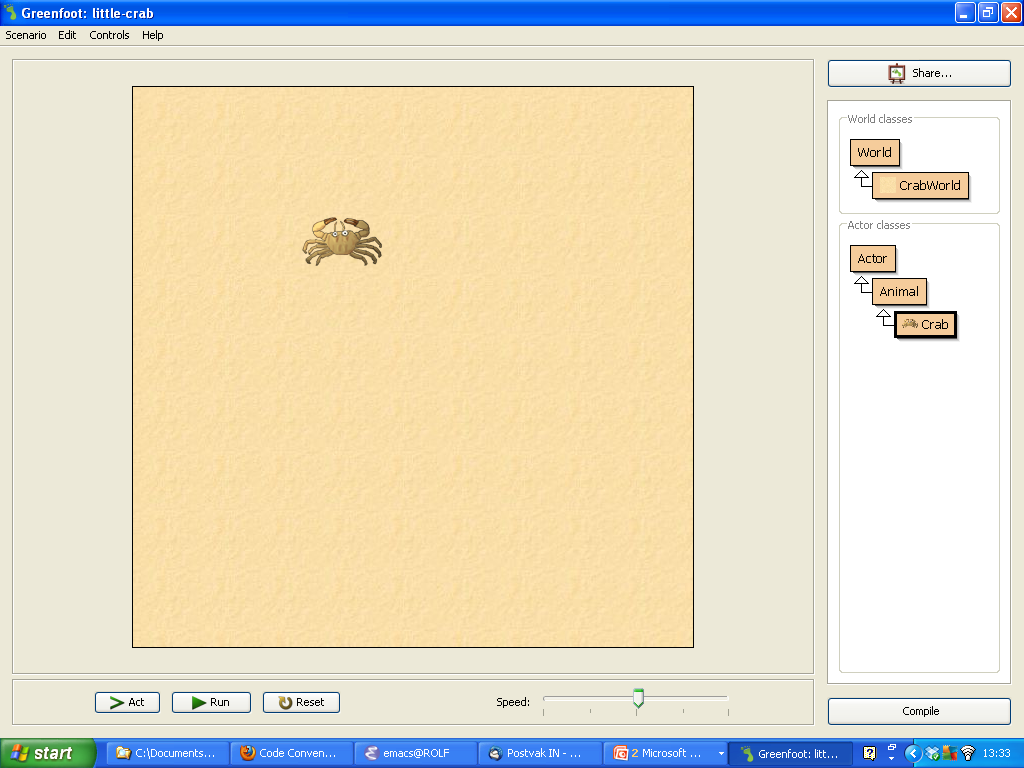 void act() is een                 methode van Crab.
void act() is ook gedefinieerd in Actor
	     void act() is   	     	 	     overschreven in Crab.
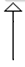 9
2.2  De krab laten handelen (act)
Klik op de act-methode van de krab.

void move(…) en void turn(…) lukken prima!!
void act() doet niets!!
Gedrag is gedefinieerd door de implementatie van de methodes.
Er gebeurt niets!?
We  zullen nu Java code schrijven om de act-methode te definiëren.
10
Methode act van Crab
Rechtsklik op de klasse Crab 
		 Klik op “Open Editor”

  
   De act-methode ziet er als volgt uit:
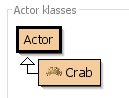 public class Crab extends Actor
{
    public void act()
    {

    }
}
Er gebeurt niets!
11
Implementatie act-methode
Wat kan de krab wel?
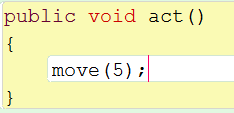 Waarde voor de parameter distance
opdracht move(5) uitvoeren
12
Uittesten act-methode
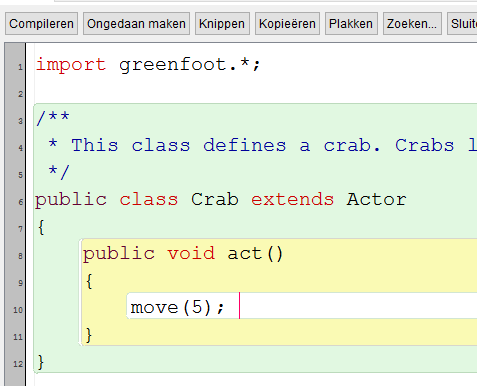 Plaats één of meerdere krabben in de wereld.
Druk op 		          (om de act-methode  één keer op te roepen)  of op                                       (om de act-methode herhaaldelijk op te roepen)
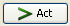 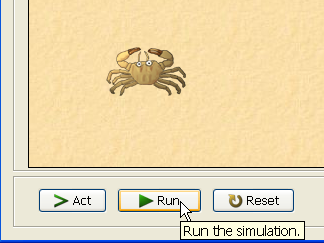 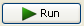 13
Compileerfouten
Methode aanroepen in Java:
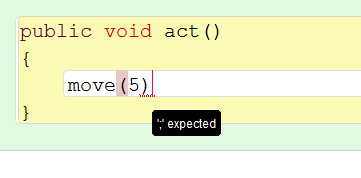 compile-fout
’;’ expected
14
Methode in Java
Signatuur van de methode act()
public void act()
 {
    move(5);
 }
Body van de methode act()
Beschrijft de functionaliteit
15
2.3  Draaien
Wijzig de act-methode zodat de krab een beetje draait
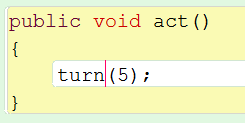 draai een beetje
Waarde voor de parameter angle in de methode: 
void turn(int angle)
	links draaien?
	rechts draaien?
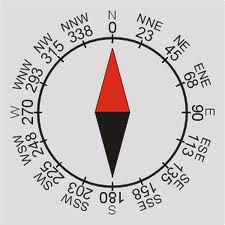 16
Draaien en bewegen
Body kan meerdere opdrachten  bevatten
Wijzig de act-methode zodat beide methodes move en turn worden uitgevoerd als je de krab laat “handelen”.
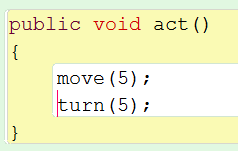 Sequentieel uitgevoerd
17
Greenfoot editor
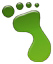 In de editor van Greenfoot  kan je een lijst ophalen met alle beschikbare methodes
Ctrl - spatie
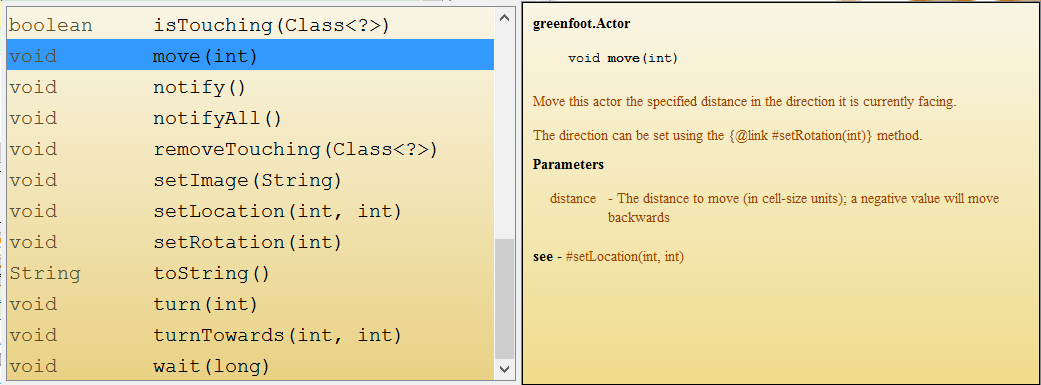 18
2.4  Een slimmere krab
Wat gebeurt als je op                     drukt?
We willen de krab slimmer maken.
	We willen volgend gedrag:




Welke methode?
	boolean isAtEdge()
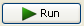 methode act() aanpassen
if you are at the world edge, 
	then turn 17 degrees
move	 5 pixels
19
boolean isAtEdge()
Geen parameters
Returntype: boolean
    Are you at the edge of the world?   
	               false (nee)		                     true (ja)
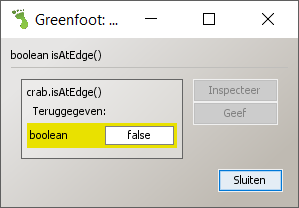 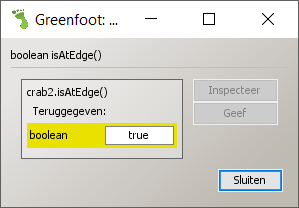 Krab aan de rand van de wereld
Krab in het midden van de wereld
20
Andere methodes Actor –                 Documentation View
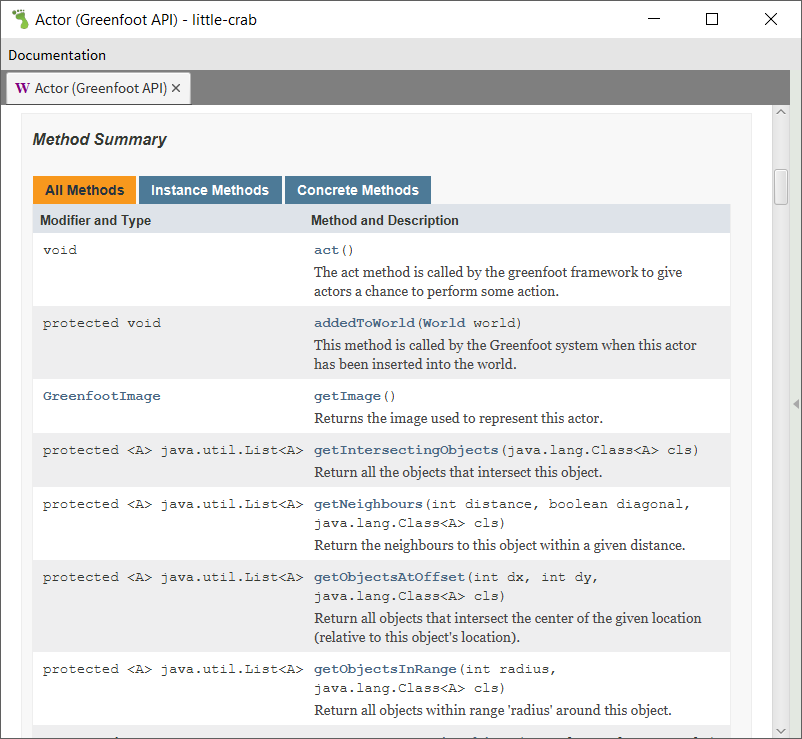 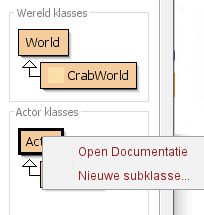 Versie-afhankelijk
21
Welke methodes nodig?
returntype
methodenaam
parameters
void turn (int angle)
void move (int distance)
boolean isAtEdge ( )
22
Omgaan met de rand van het  scherm
if you are at the world edge, 
	then turn 17 degrees
move	 5 pixels
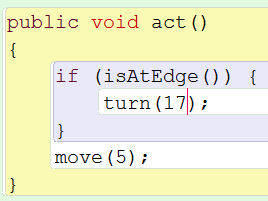 Dit  is "true" als de krab aan de rand van de wereld is.
23
if-statement
Het if-statement voert een reeks opdrachten uit – enkel indien testvoorwaarde vervuld (true) is
true
isAtEdge()
false
if ( isAtEdge() )
{
    turn(17);
}
move(5);
turn(17);
move(5);
24
if-statement : syntax
Wanneer moet dit gebeuren?
if = als
if ( voorwaarde )
{
    opdracht(en)
}
Wat moet er gebeuren?
Wordt enkel uitgevoerd
 als de voorwaarde true is
25
if-statement: verwerking
Voorwaarde wordt gecontroleerd
Indien de voorwaarde voldaan is             worden de opdrachten uitgevoerd
true
voorwaarde
opdrachten
false
vervolg
26
4.14  Het if-else statement
Het if-else statement beschrijft twee reeksen opdrachten. De testvoorwaarde bepaalt welke reeks opdrachten wordt uitgevoerd
false
true
voorwaarde
opdrachten 1
opdrachten 2
vervolg
27
Het if-else statement
if ( voorwaarde ){
    opdrachten 1
}
else{
    opdrachten 2
}
als de voorwaarde true is
als de voorwaarde false is
28
Het if-else statement
if ( isAtEdge() ){
    turn(17);
}
else{
    turn(1);
}
move(5);
29
if-else  of   if
Niet altijd if-else gebruiken:
if ( isAtEdge() ){
    turn(17);
    move(5);
}
else{
    move(5);
}
if ( isAtEdge() )
{
    turn(17);
}
move(5);
30
Vernestelen van if-else
if ( voorwaarde1 ){         
    opdrachten
}
else{
    if ( voorwaarde2 )    {       
        andere opdrachten
    }
    opnieuw else toevoegen is mogelijk
}
Nog verder opsplitsen…
31
Vernestelde if-structuur
32
Concepten:  Objecten en klassen
Een klasse is een definitie van een soort objecten. Een klasse definieert het gedrag en de karakteristieken van objecten (wat weet een object over zichzelf).
Objecten zijn instanties van een klasse.
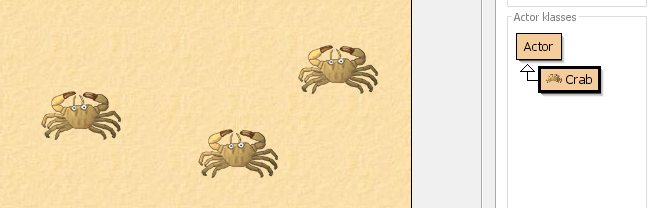 Crab klasse is een definitie voor  een krab
Crab objecten zijn reëel
33
Concepten:  klasse erft methodes
Een klasse erft instantievariabelen en methodes van zijn superklasse.
	vb. move(int distance)
In de subklasse kan je een methode overschrijven 
	vb. act()
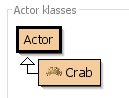 34
Concepten:  broncode
De broncode beschrijft in Java de methodes die nieuw zijn voor die klasse.
Aanpassen broncode 
Foutgevoelig
Wordt automatisch gecompileerd
35
Concepten:  methode
Signatuur van een methode: 
 	  returntype + methodenaam + parameters

void  move(int distance)
void  turn(int angle)


boolean isAtEdge()
void:  opdracht voor het object
iets anders dan void:  vraag aan het object
36
Concepten:  methode-aanroep
Signatuur van een methode: 
 		void  move(int distance)
		void  turn(int angle)
		boolean isAtEdge()
Aanroep van een methode in de broncode: waarde geven aan de parameters, returntype “verwerken”
move(5);
 turn(17);
 if ( isAtEdge() )
37
Concepten:  if [-else]-statement
Voorwaarde formuleren voor bepaalde acties
if ( voorwaarde )
{
   opdracht(en)
}
if ( voorwaarde ){
    opdrachten 1
}
else{
    opdrachten 2
}
vernestelen…
38